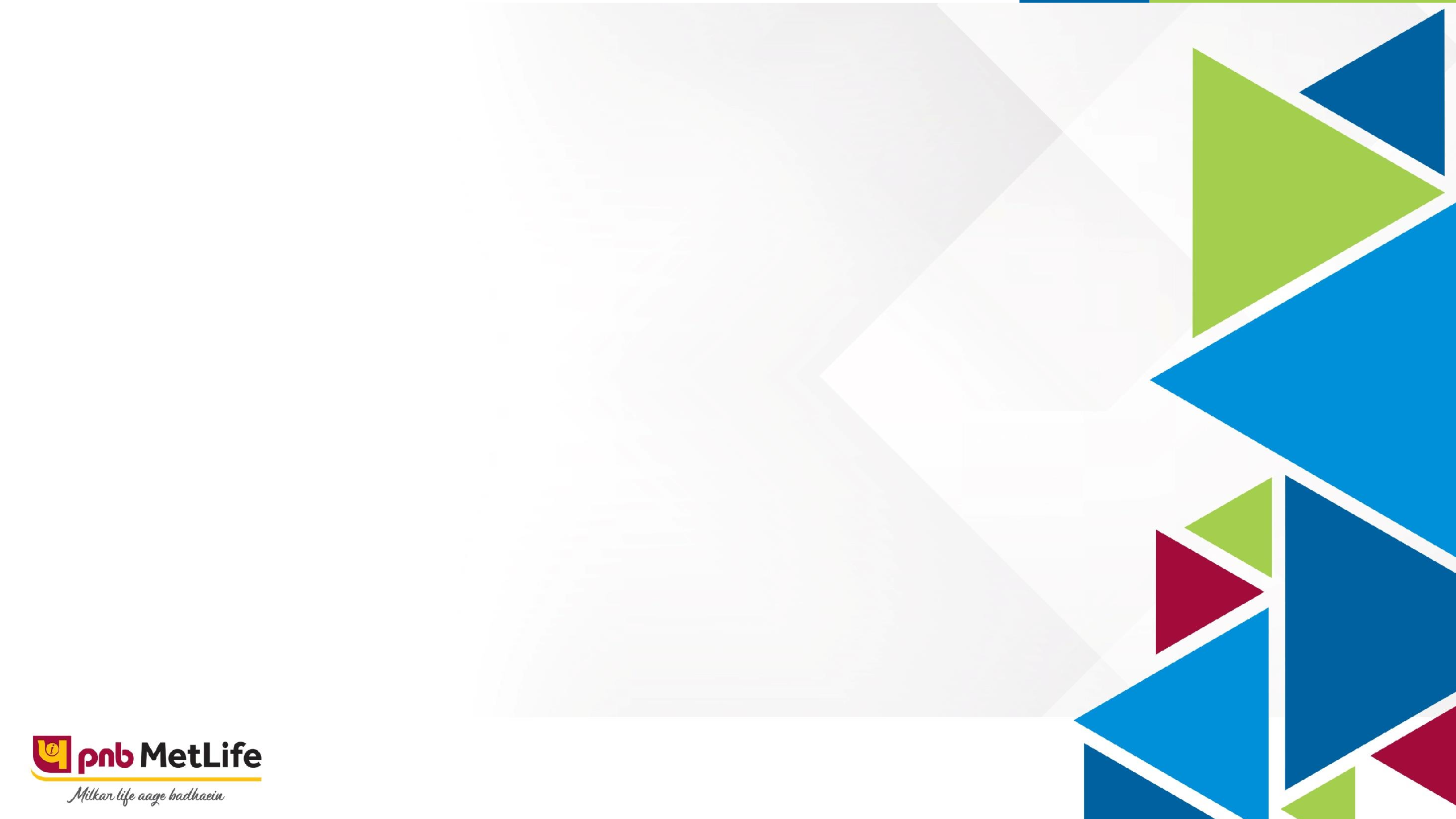 PROJECTS APPROVED BY THE CSR COMMITTEE FOR
FY 2023-24
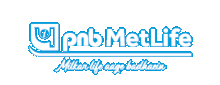 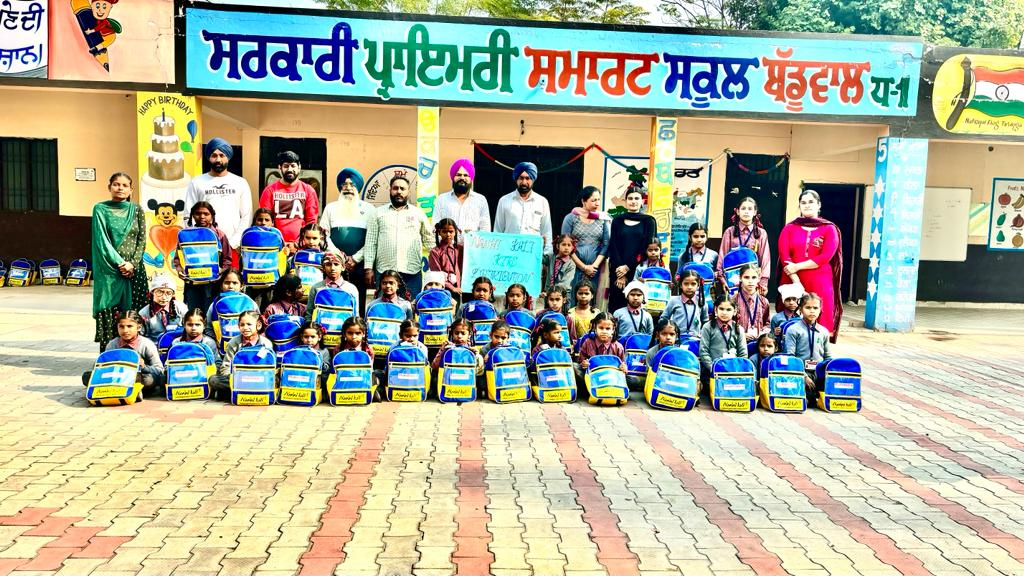 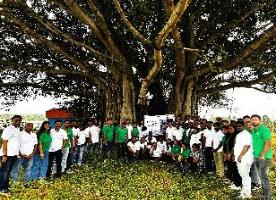 CSR ACTIVITIES OF PNB METLIFE
Empowering Lives, Sustaining Smiles
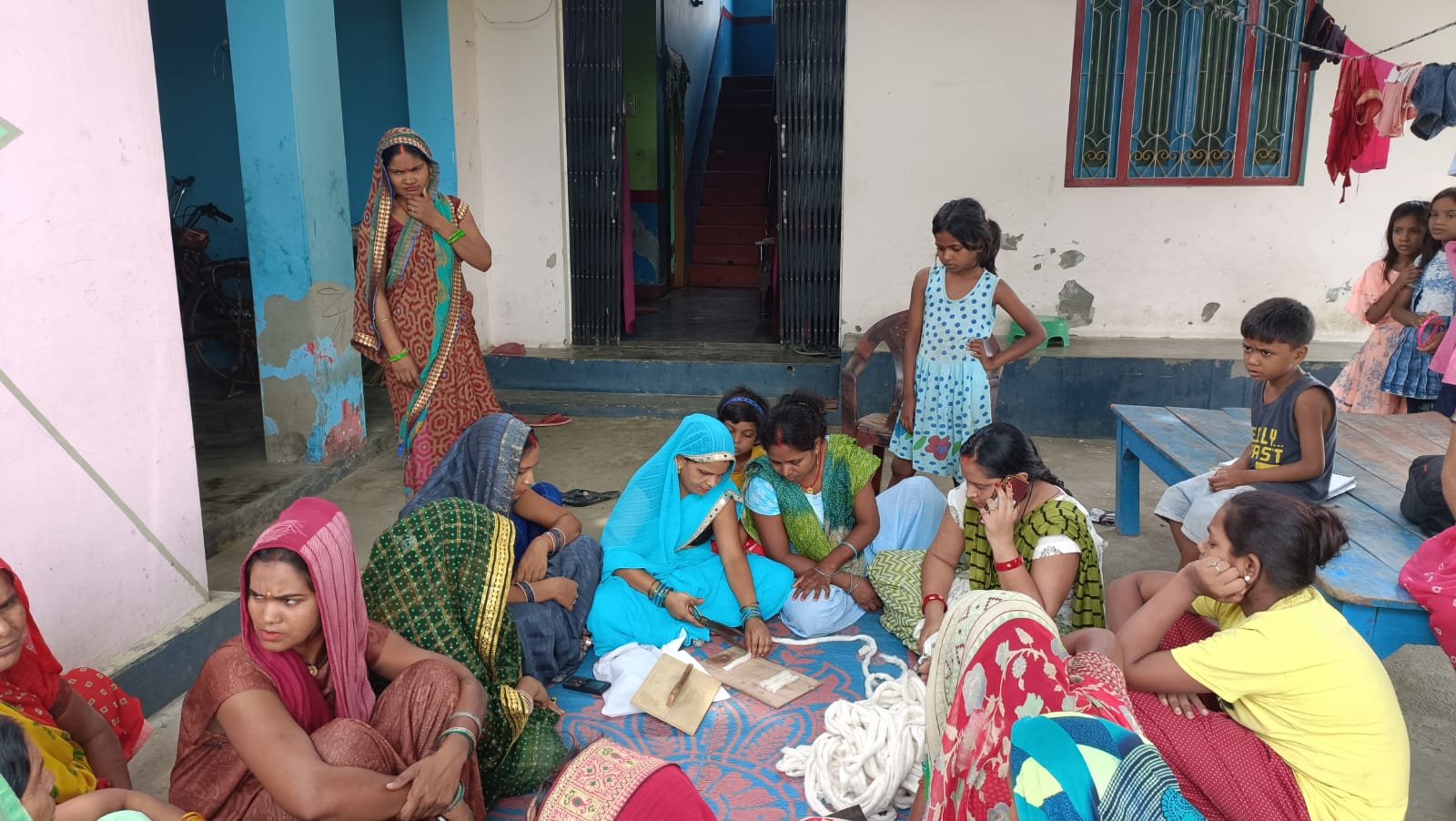 Empowering the journey  of a girl to woman and  building a confident  tomorrow
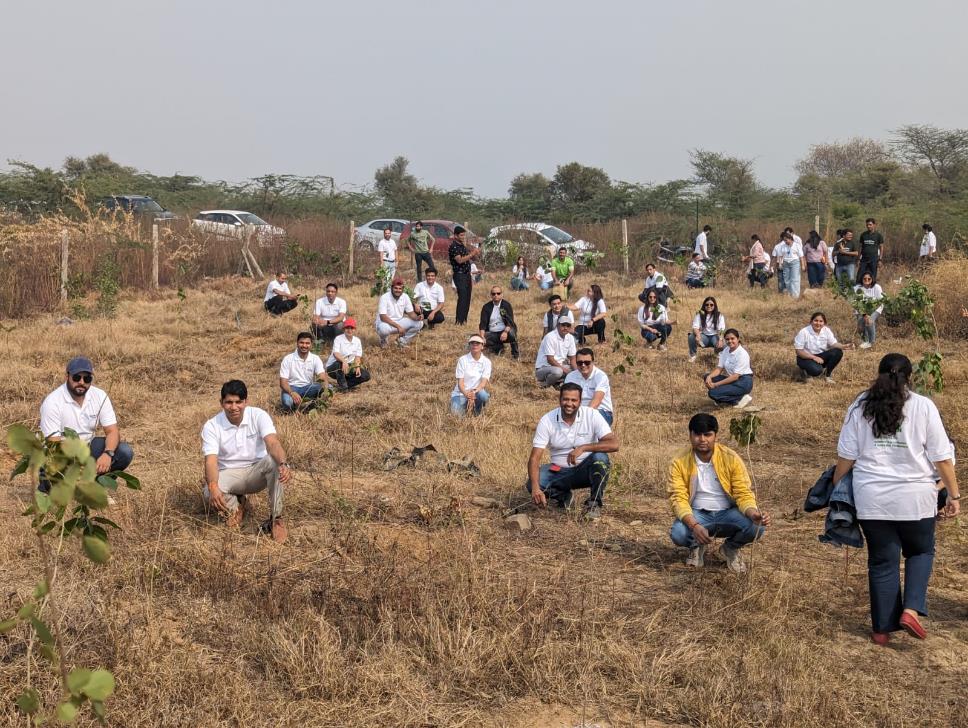 Damini
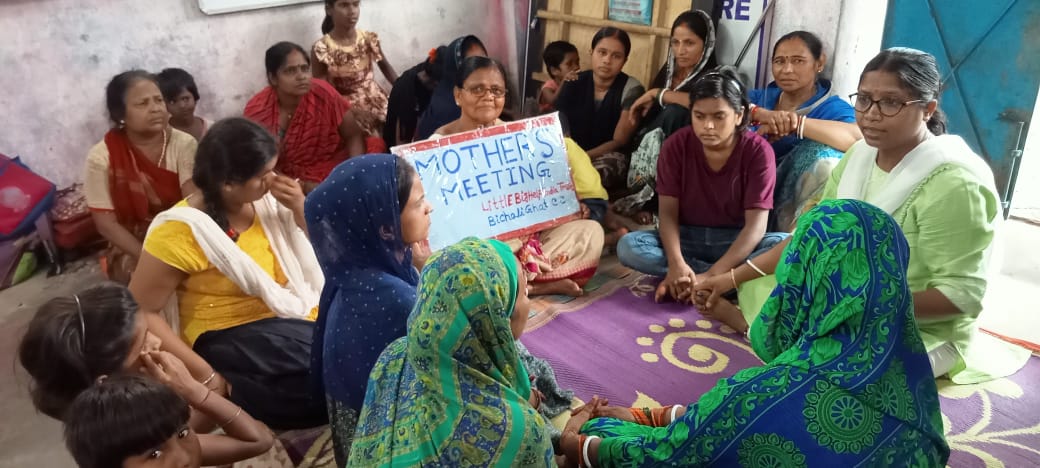 Committing to environmental sustainability and community-led change
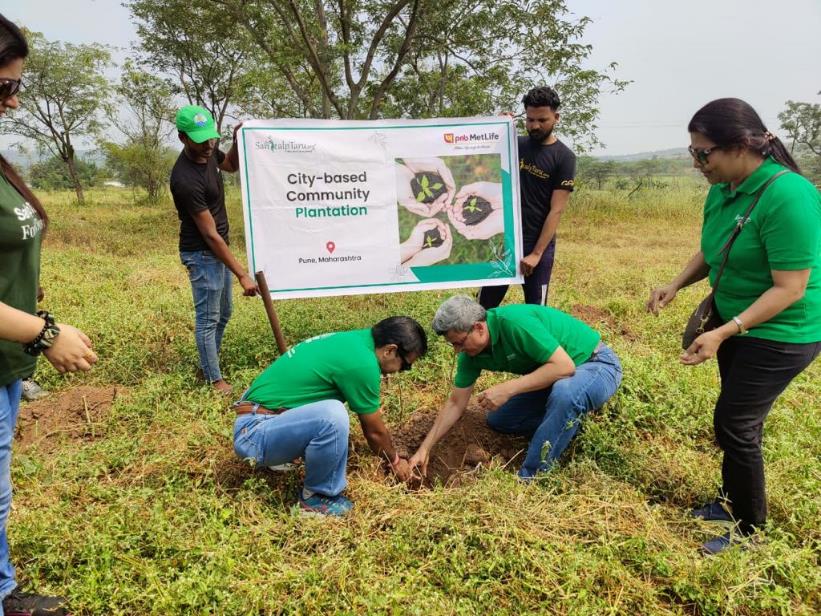 Green Glow
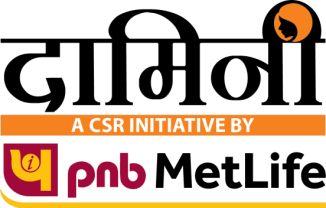 CSR PROJECTS UNDER DAMINI
FY 2023-24
1
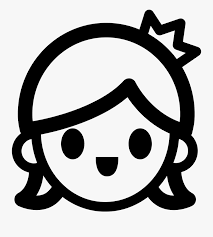 2
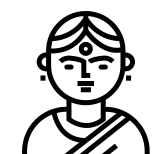 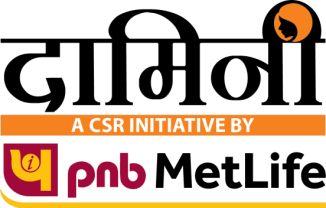 CSR PROJECTS UNDER DAMINI
FY 2023-24
3
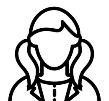 4
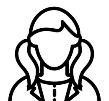 Glow Green – Committed towards a greener tomorrowFY 2023-24
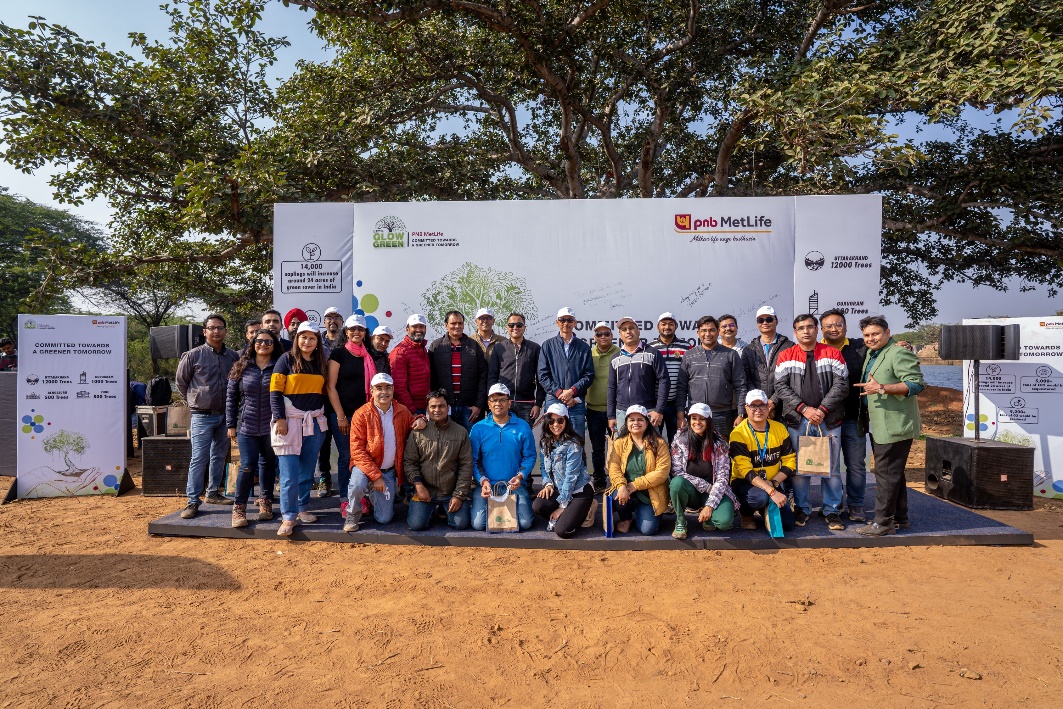